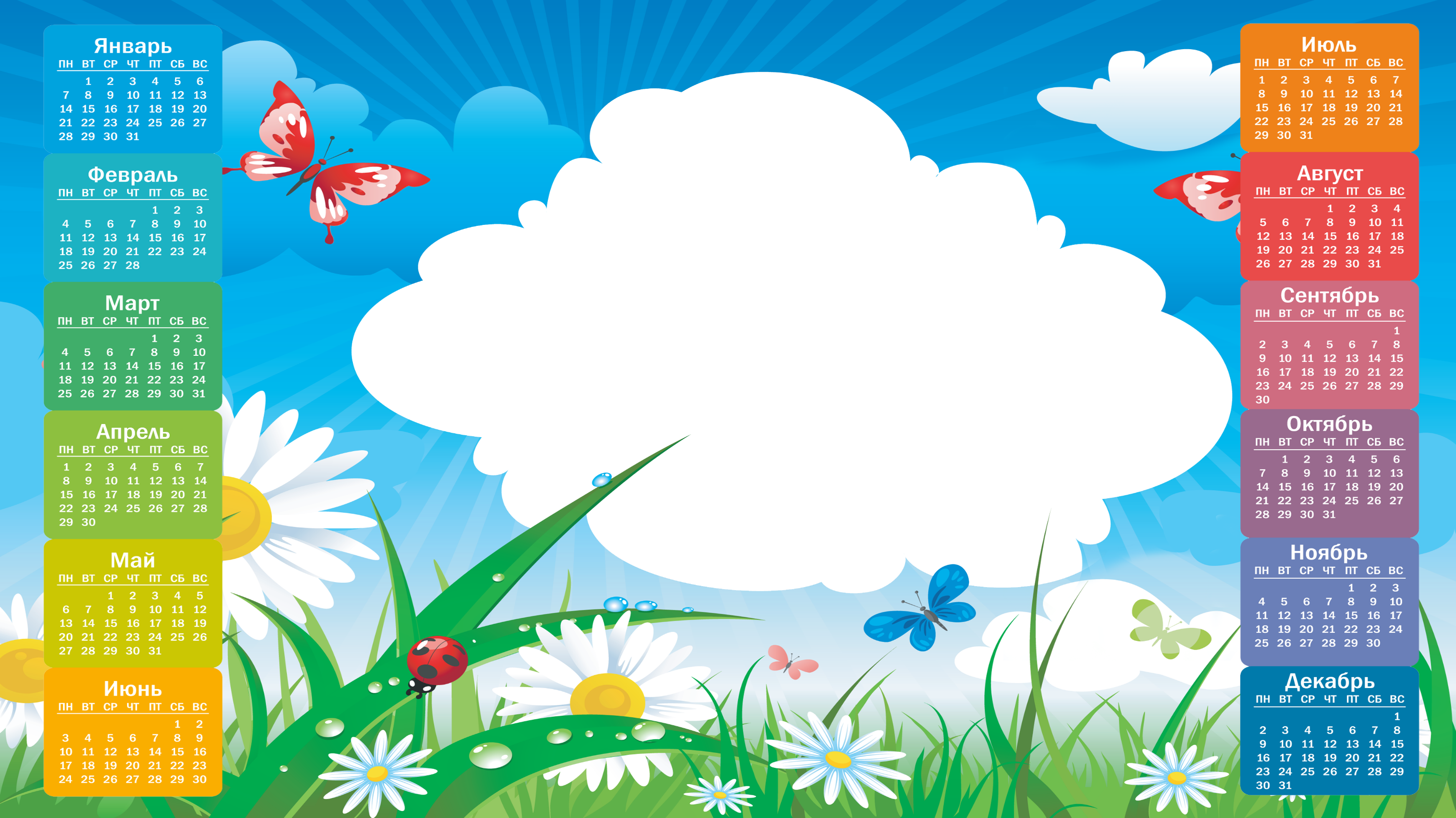 Использование инновационной технологии
 «Линейный календарь» в формировании временных представлений 
У детей дошкольного возраста



   МАДОУ детский сад 46
Воспитатель: Карпова Н.Л
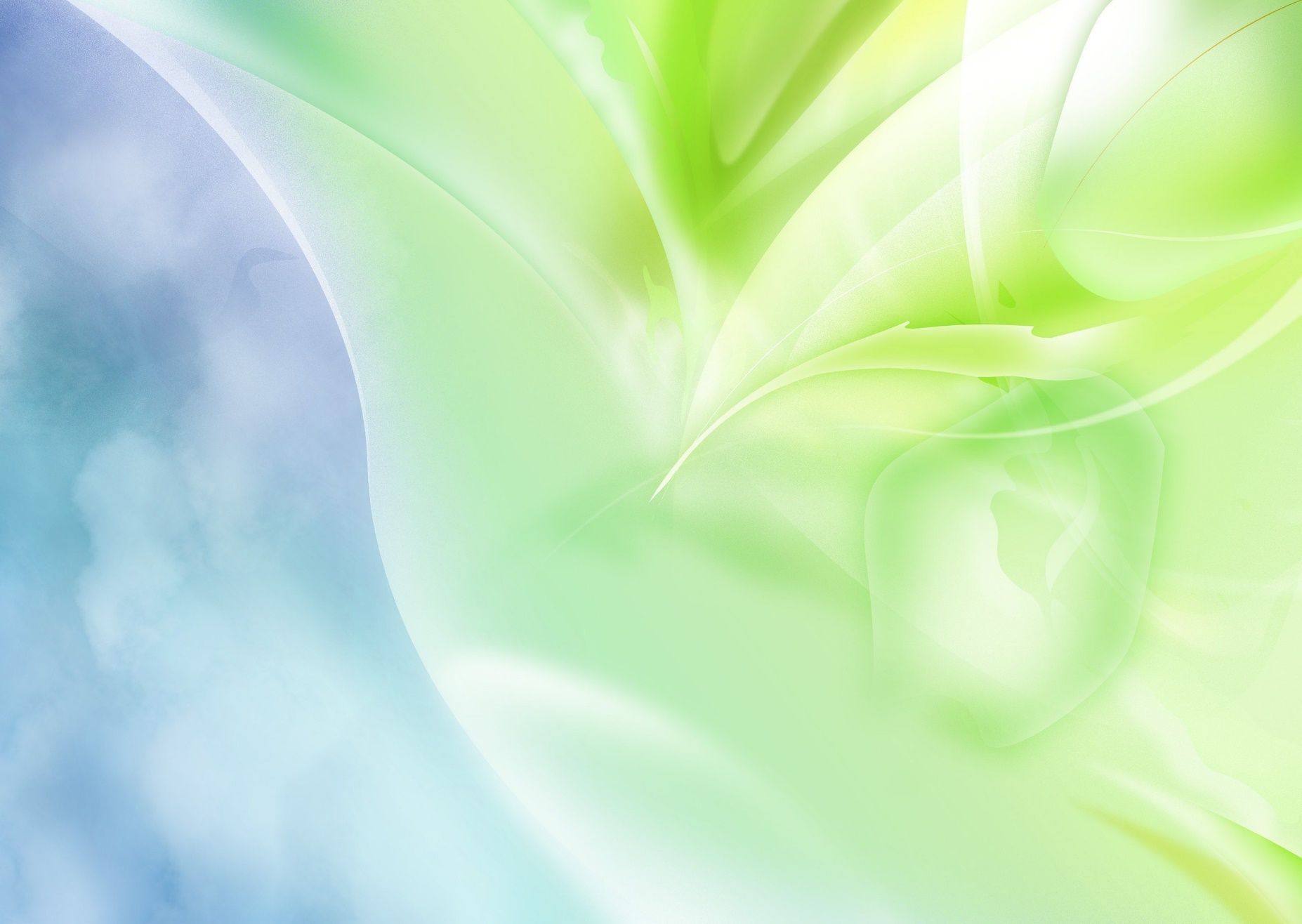 Обоснование новизны
Время — это очень сложный объект познания дошкольниками. К причинам, обусловливающим эти трудности, относят специфические особенности времени: текучесть, необратимость, недоступность
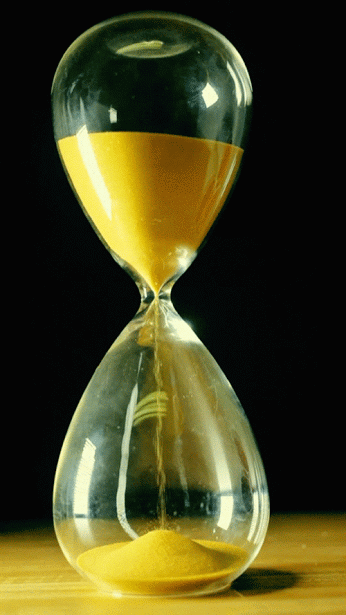 Представление о нём у детей возникает в процессе жизни на основе его личного опыта.
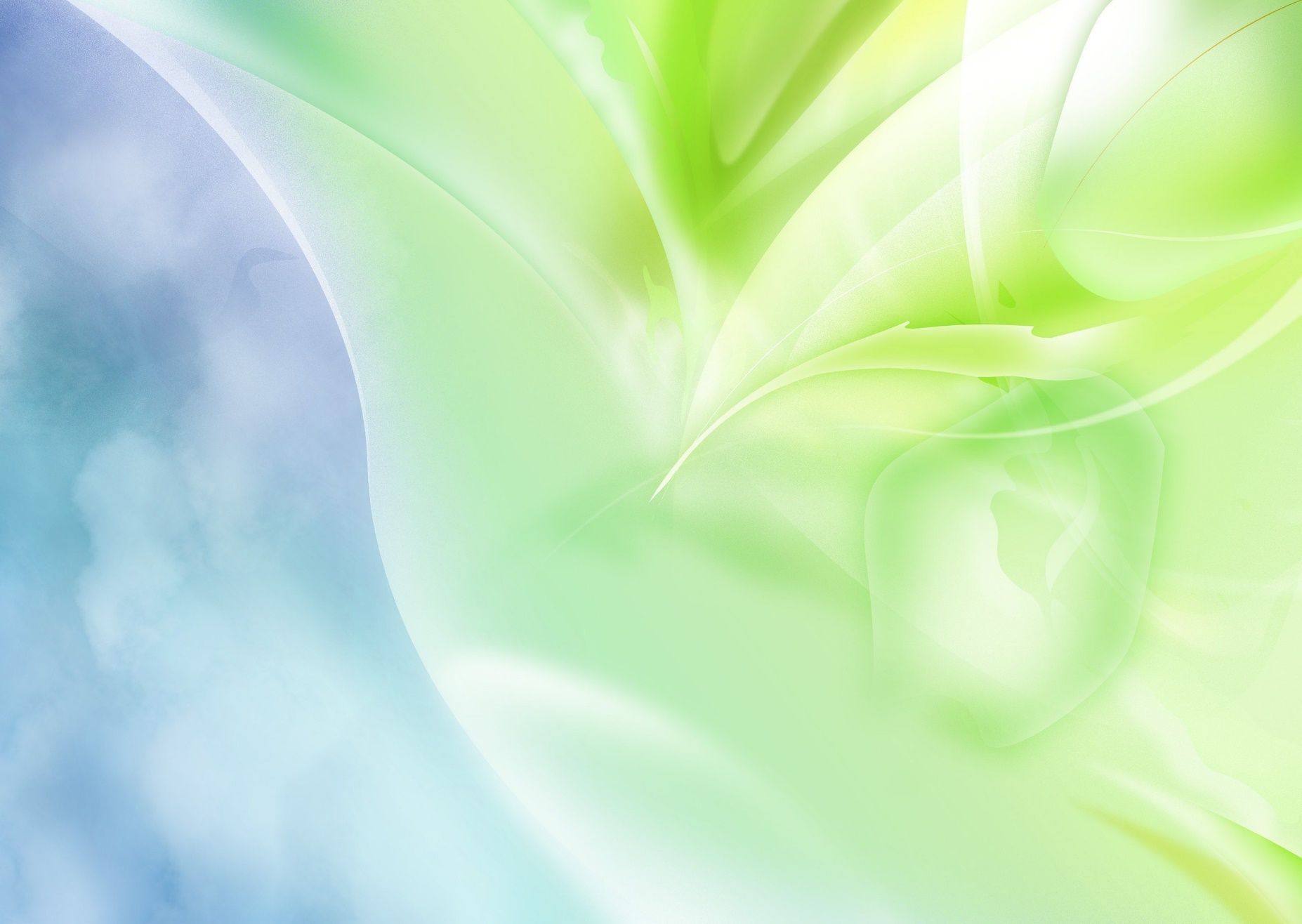 Технологию «Линейный календарь», которая предназначена для закрепления  у детей математических и логических представлений,  представлений о времени, пространстве, развитие и навыков.
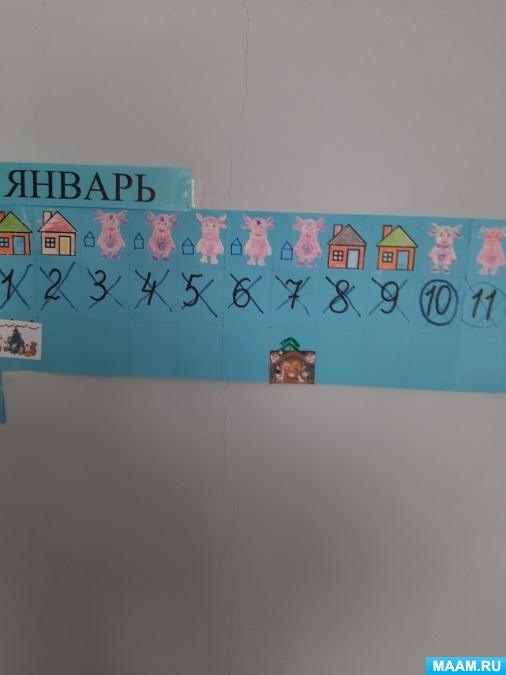 коммуникативных
познавательных
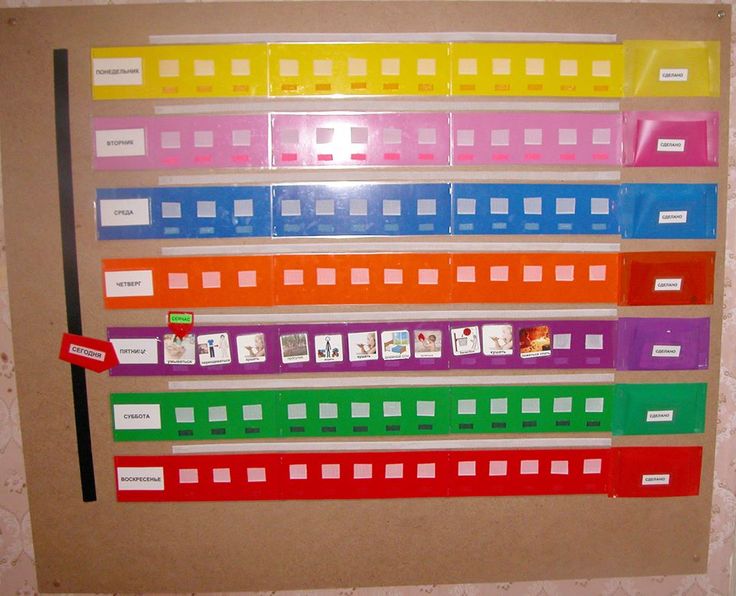 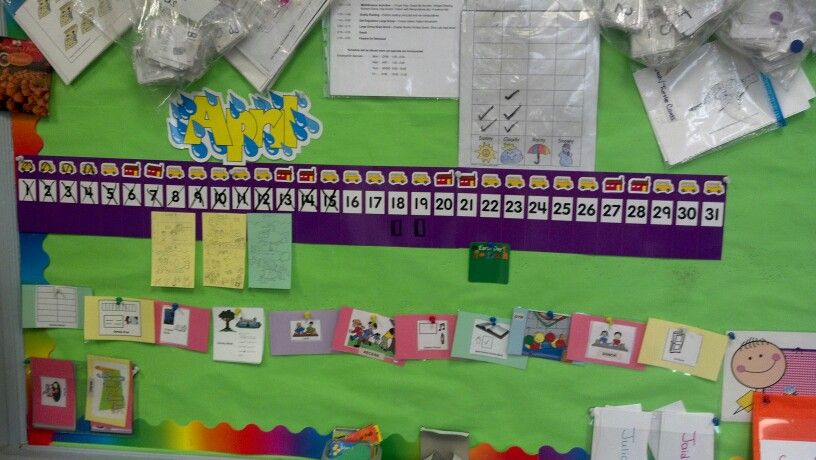 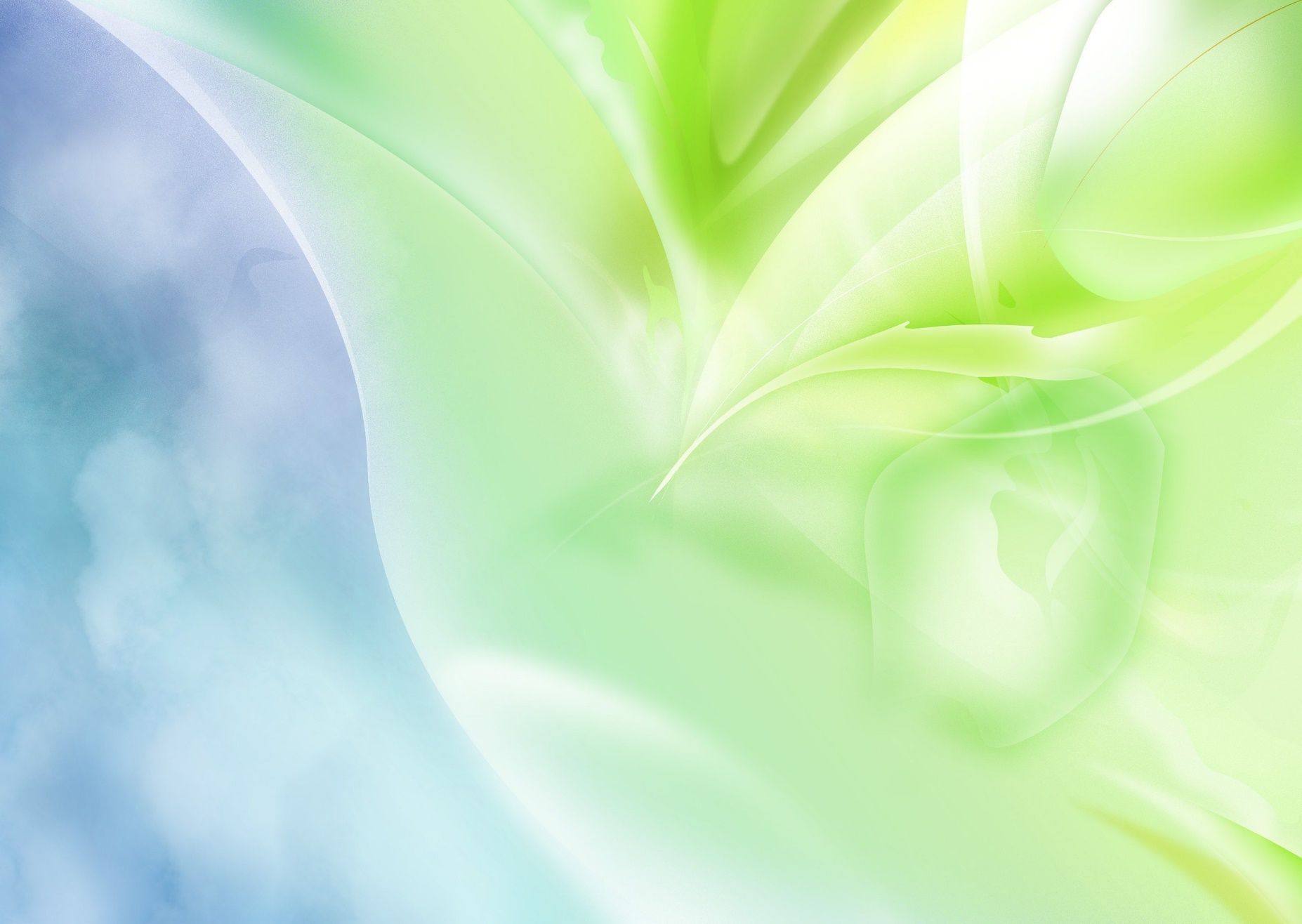 Цель
познакомить детей с элементарными представлениями о времени: его текучести, периодичности, необратимости
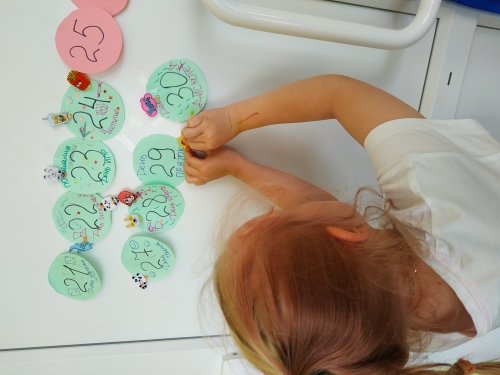 - Вызвать стремление планировать свою жизнь с помощью дней недели и календаря.
- Закреплять знания о сезонных изменениях в природе, устный счет.
-Развивать внимание, память, зрительное восприятие.
-Формировать связную речь.
- Планировать мероприятия и уметь подготовиться к нему сообща.
Задачи
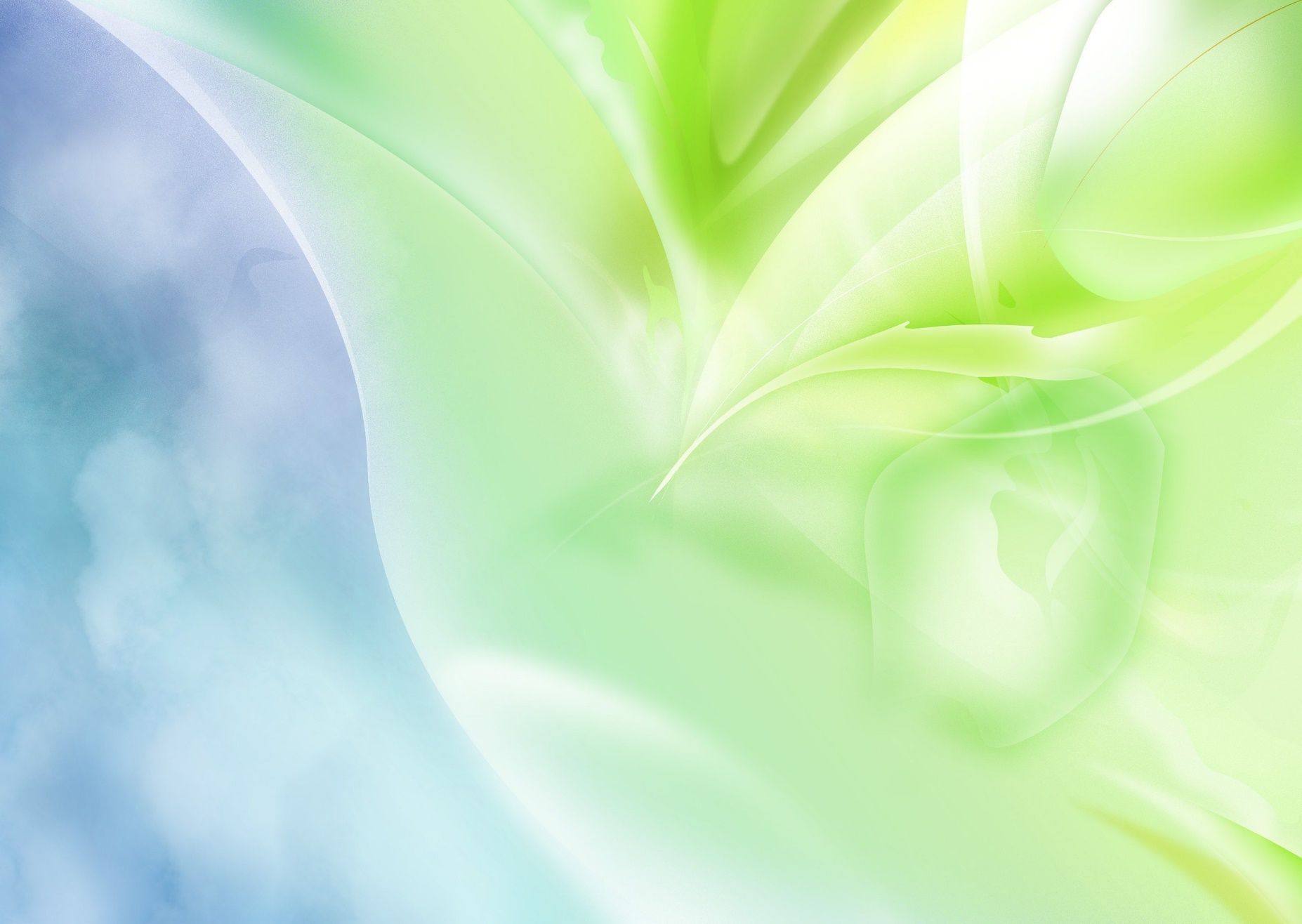 Каждый день, оставил замечательные впечатления у каждого ребёнка
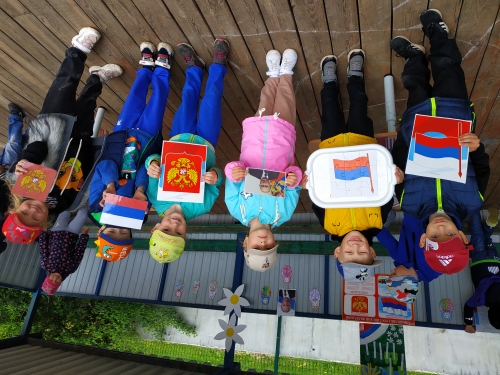 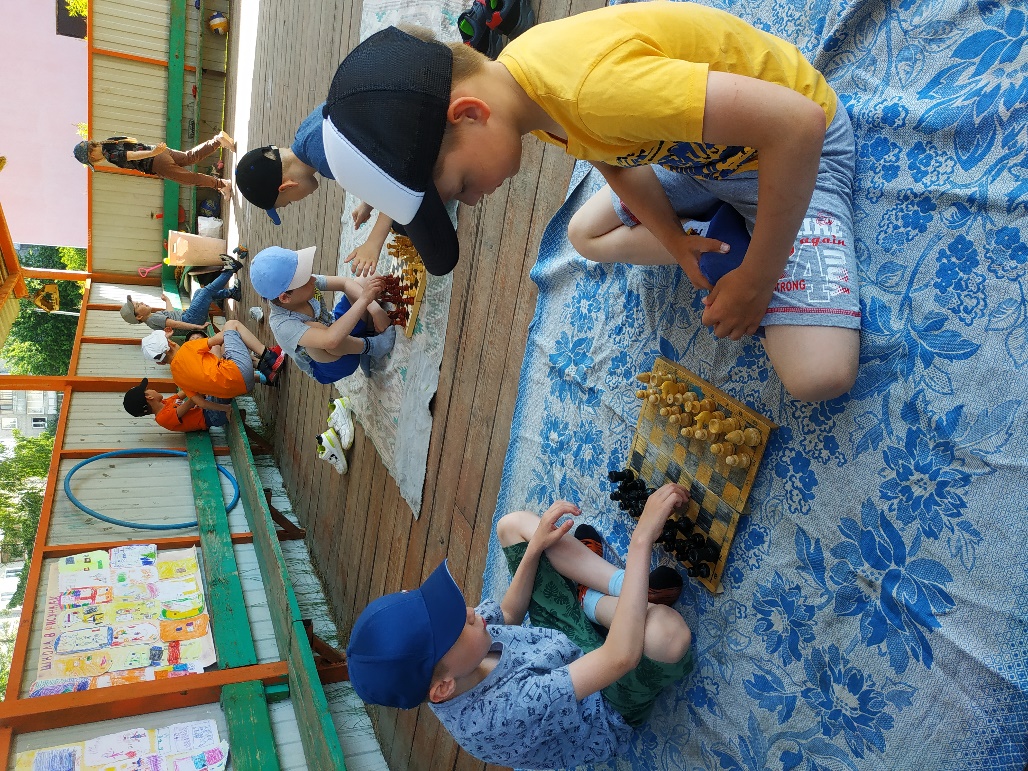 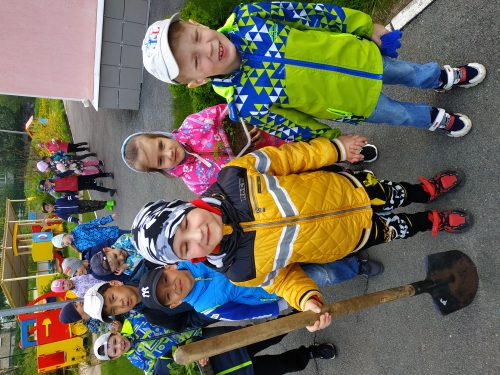 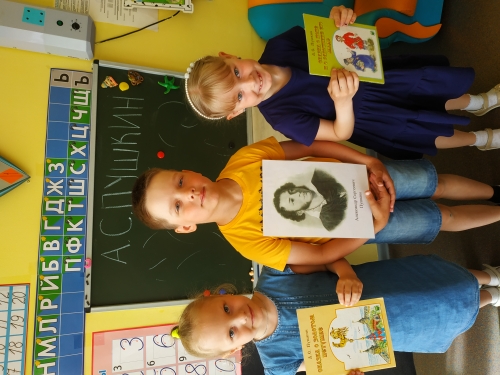 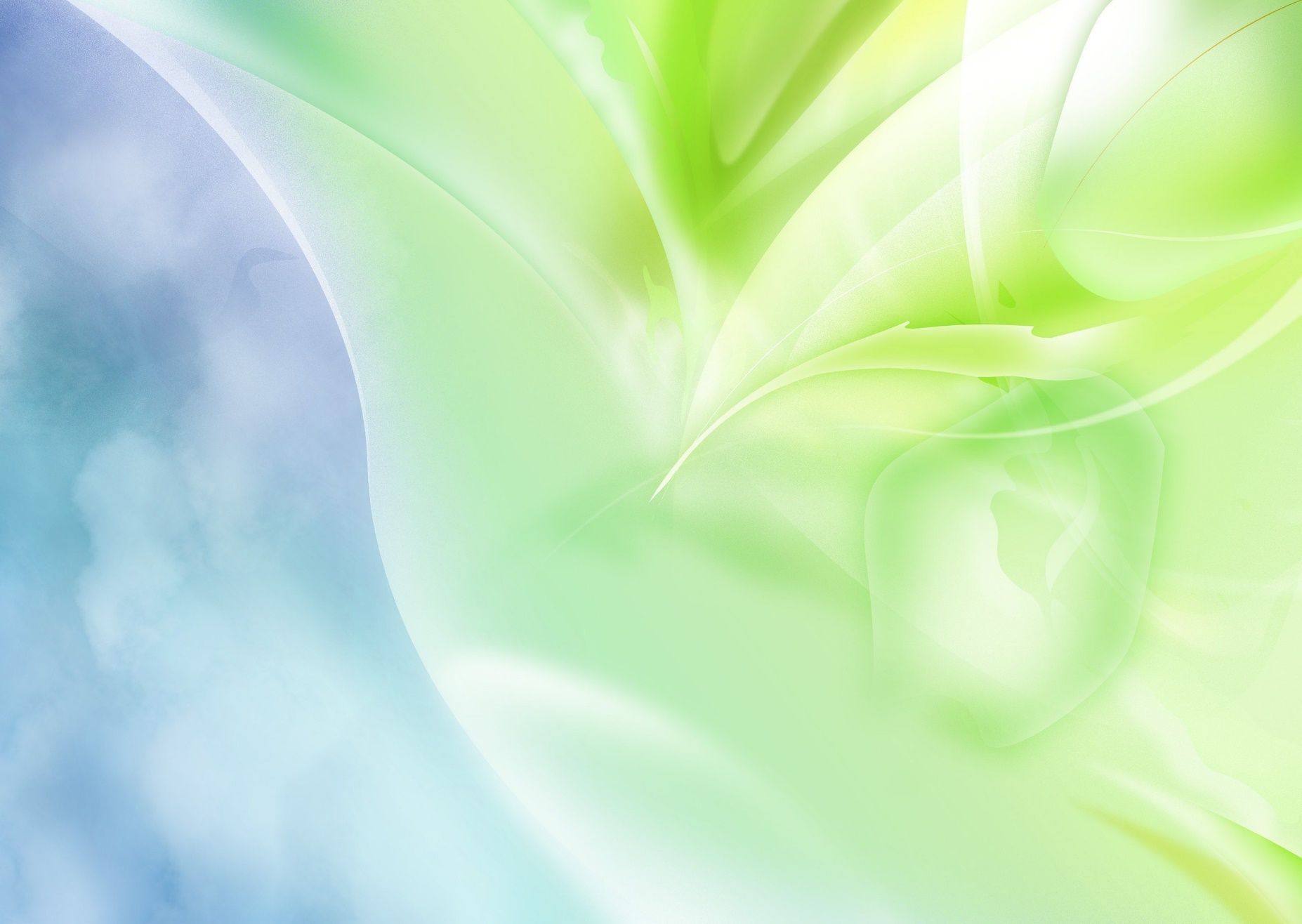 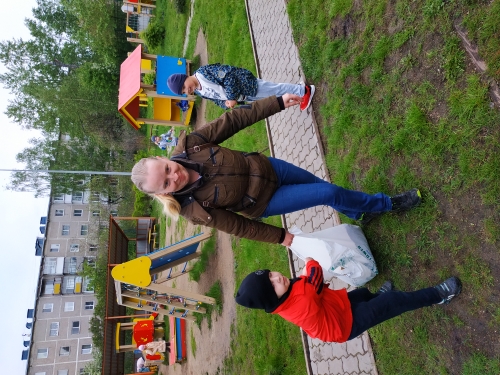 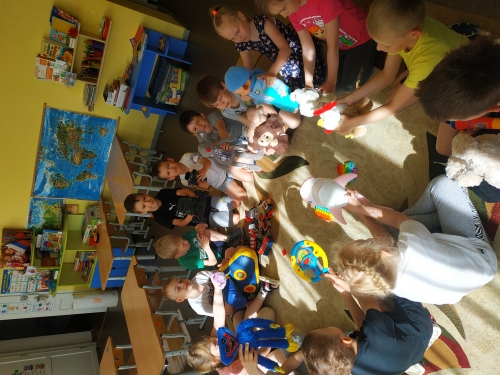 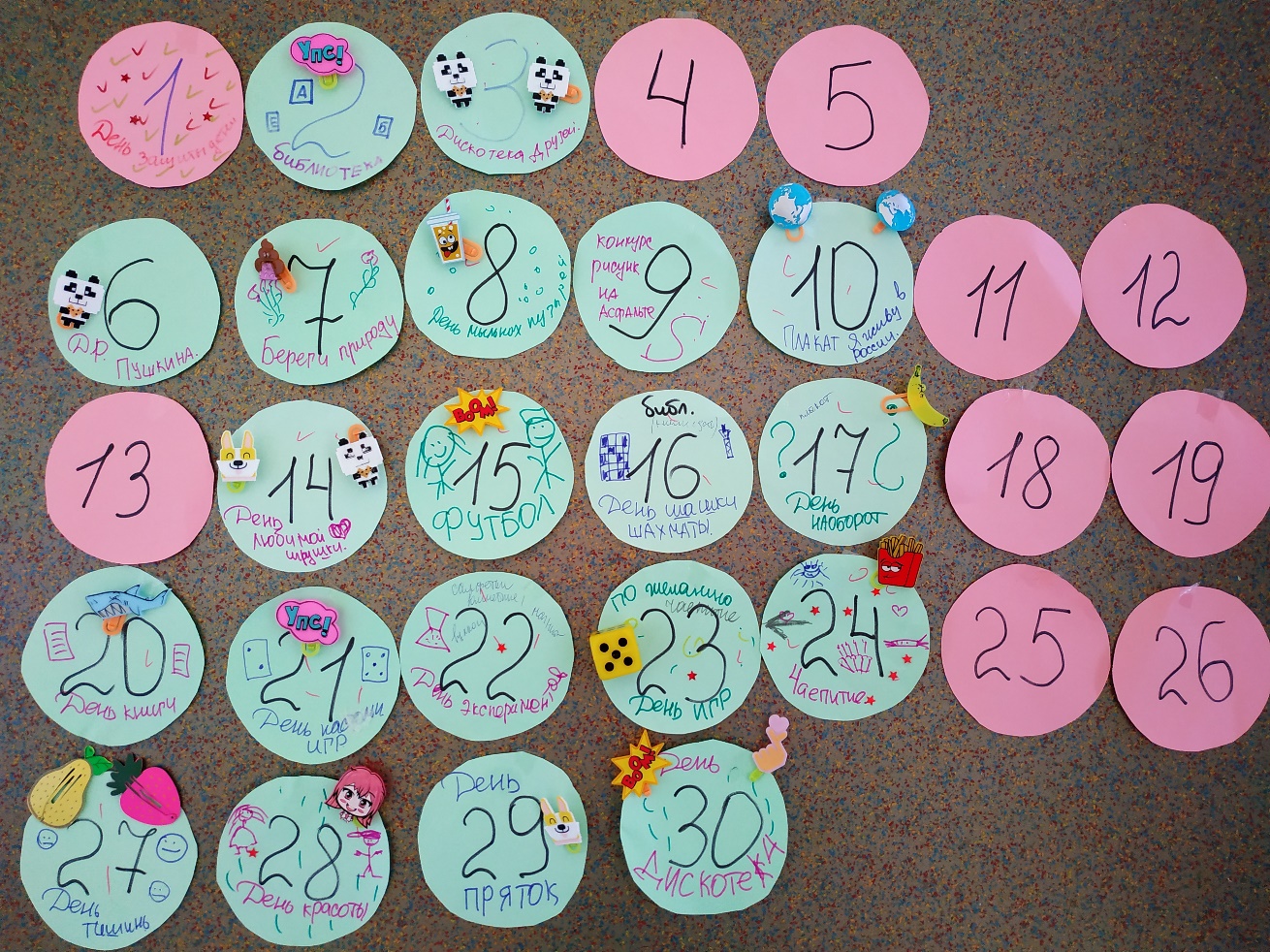 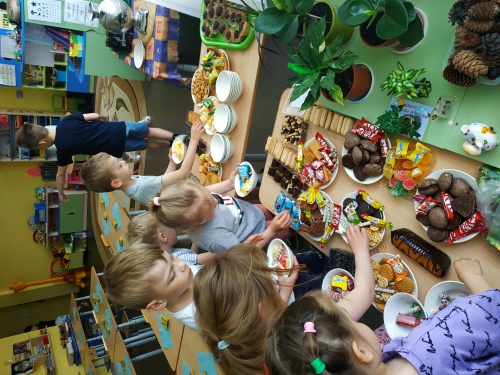 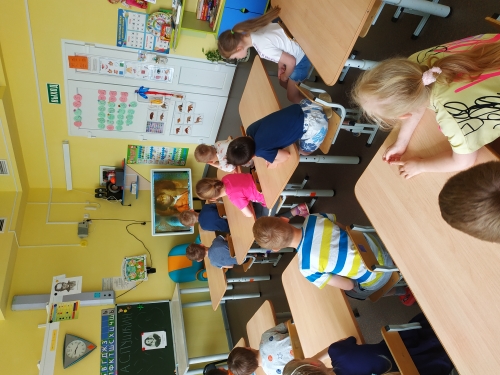 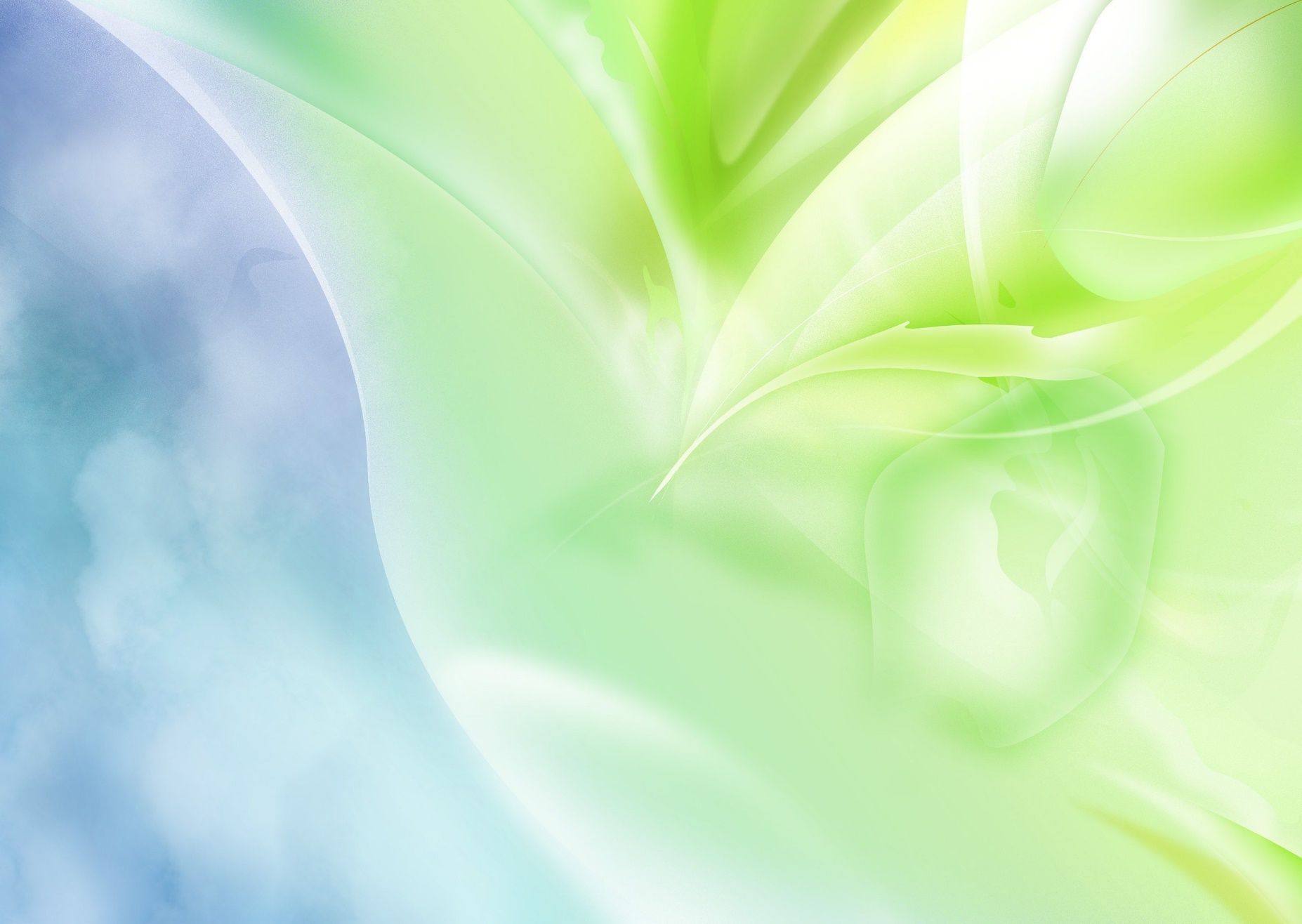 День красоты
День экспериментирования
День мыльных пузырей
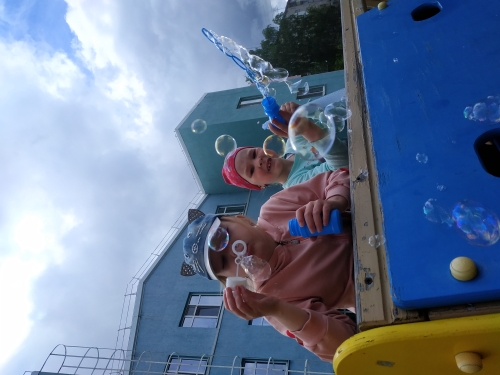 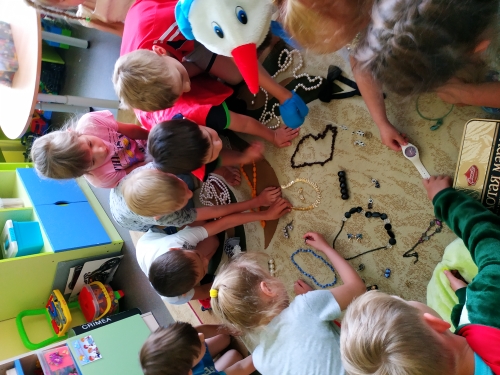 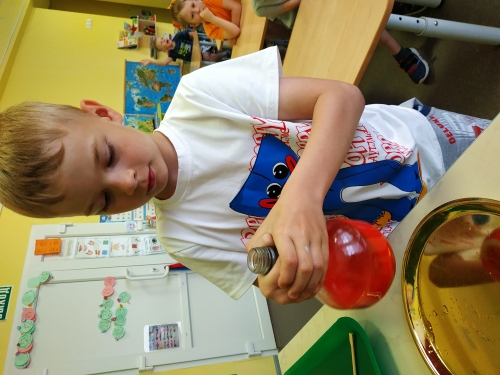 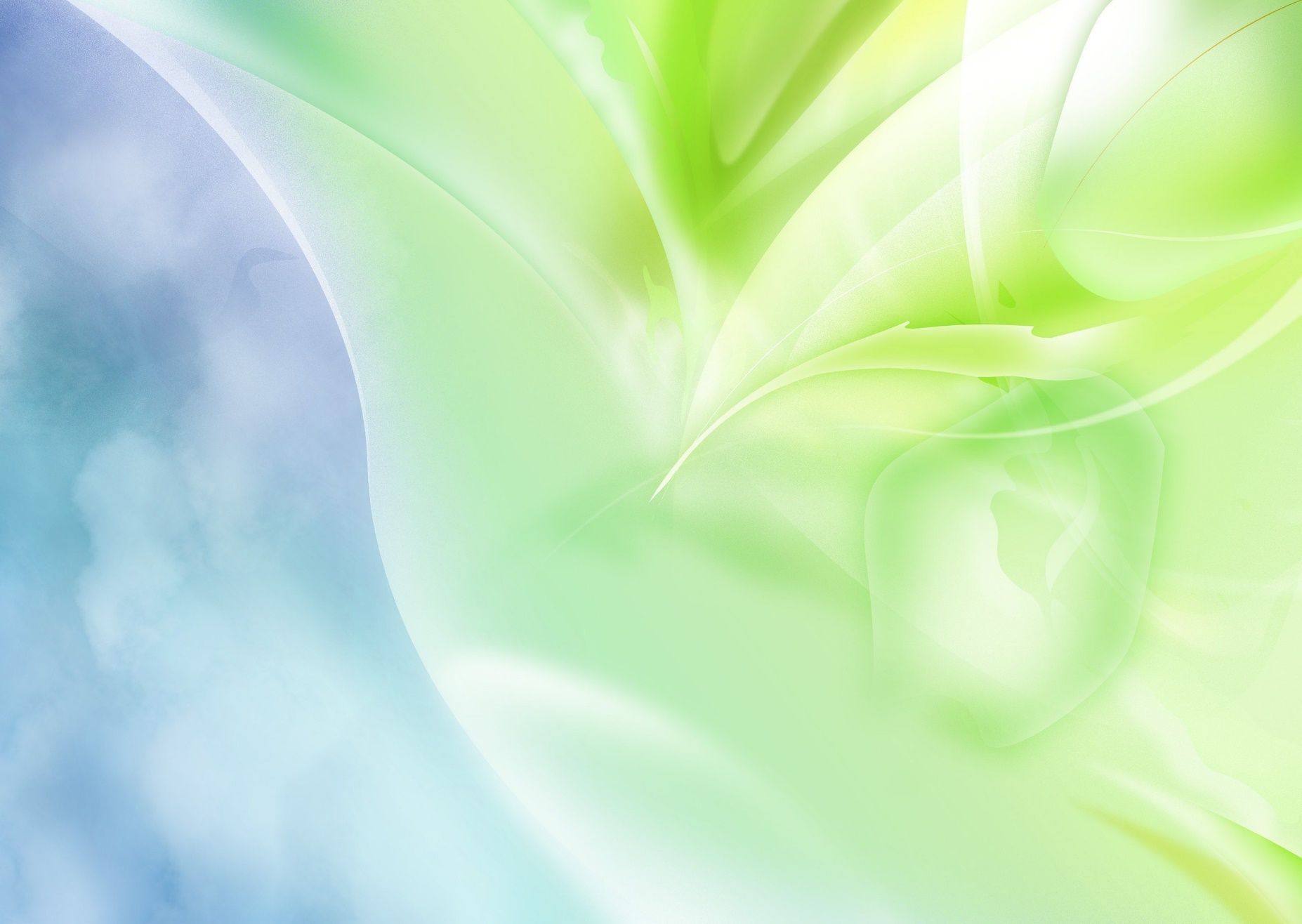 Линейный календарь в младшей группе
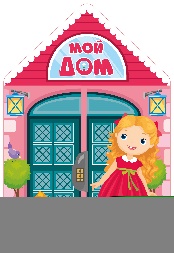 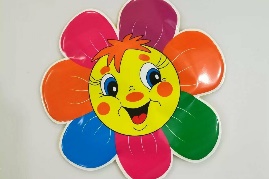 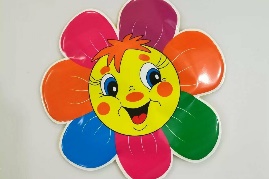 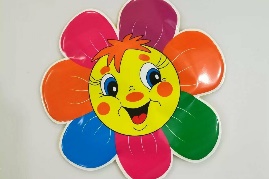 Красота вокруг нас
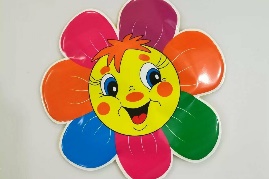 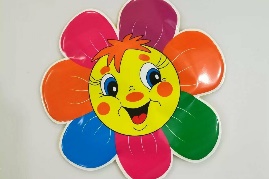 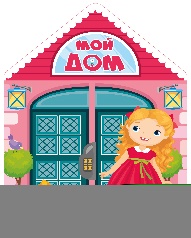 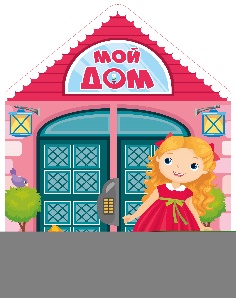 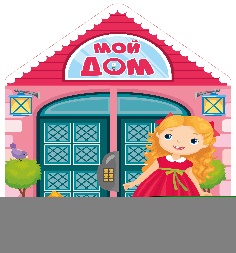 Овощи и фрукты
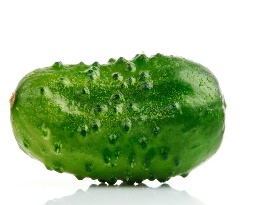 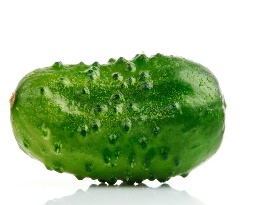 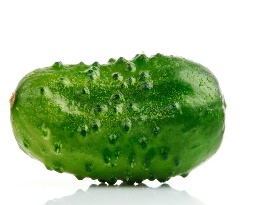 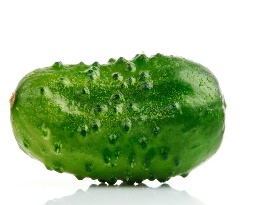 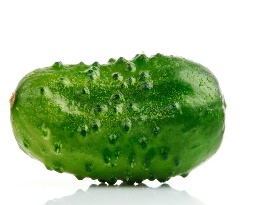 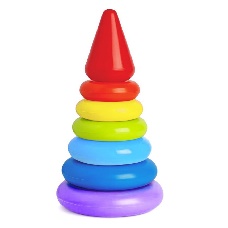 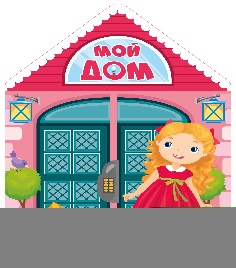 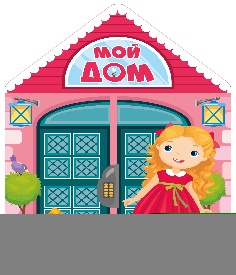 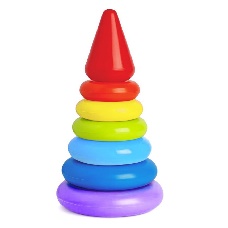 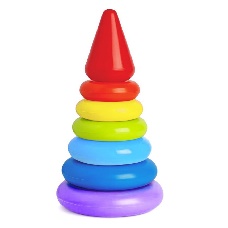 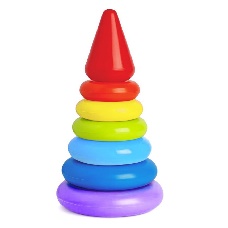 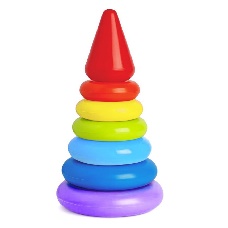 Наш детский сад
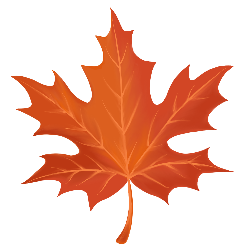 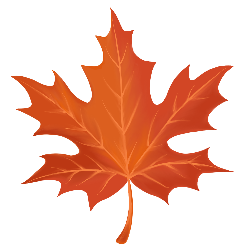 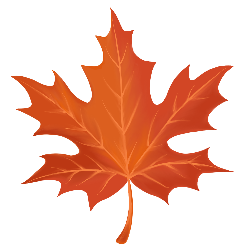 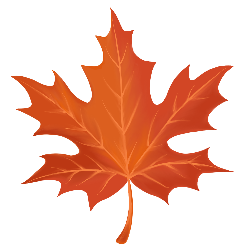 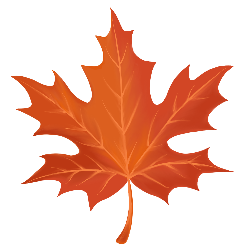 Осень в гости просим
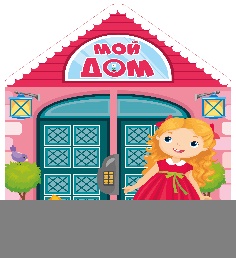 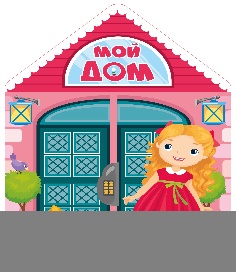 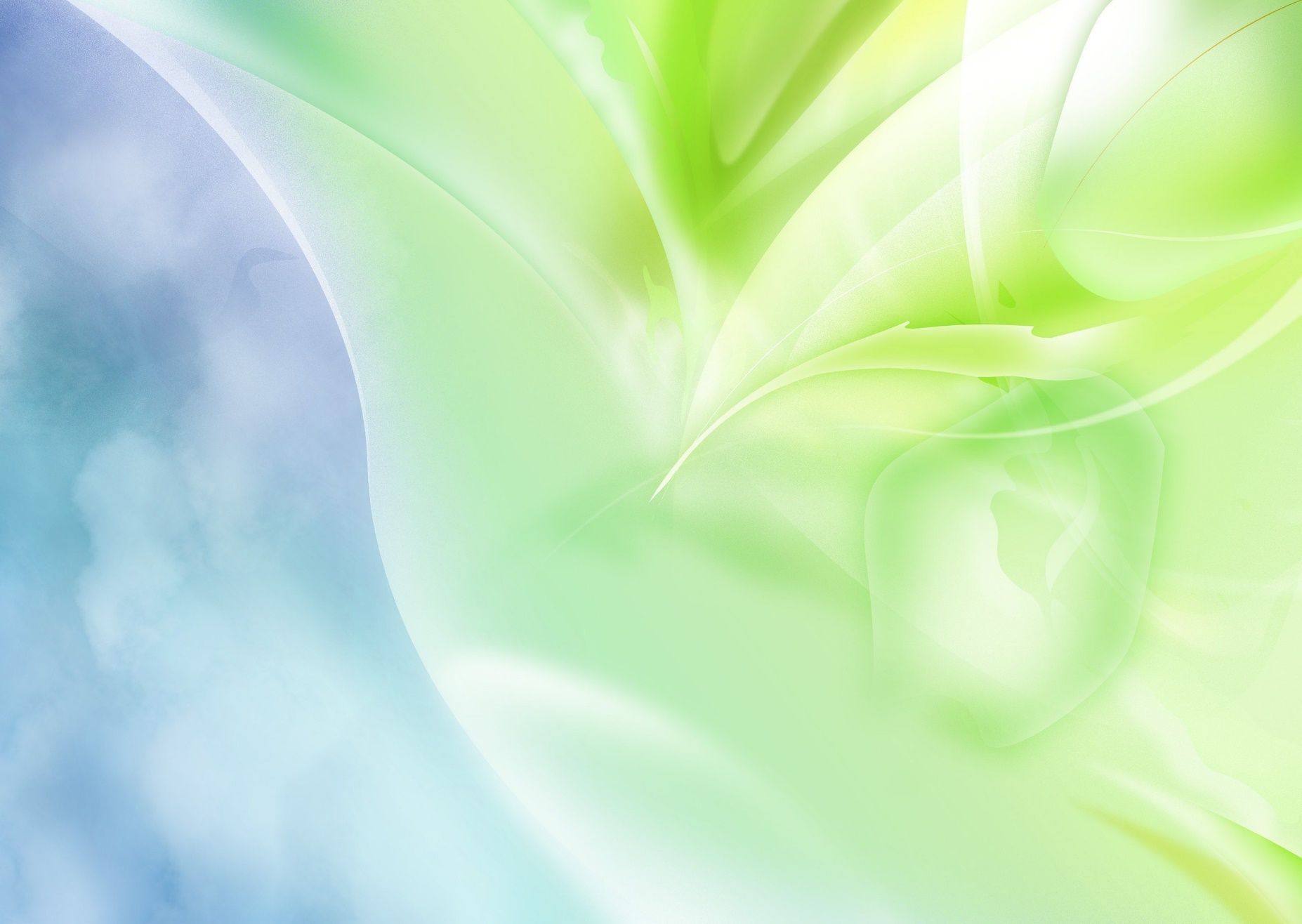 Мастер класс
4 ноября           День народного единства России
 
4 ноября           День заботы о себе
  
10 ноября        День первых признаков зимы
 
12 ноября        Экологический праздник «Синичкин день»
 
13 ноября        Всемирный день доброты
 
18 ноября        День рождения Деда Мороза
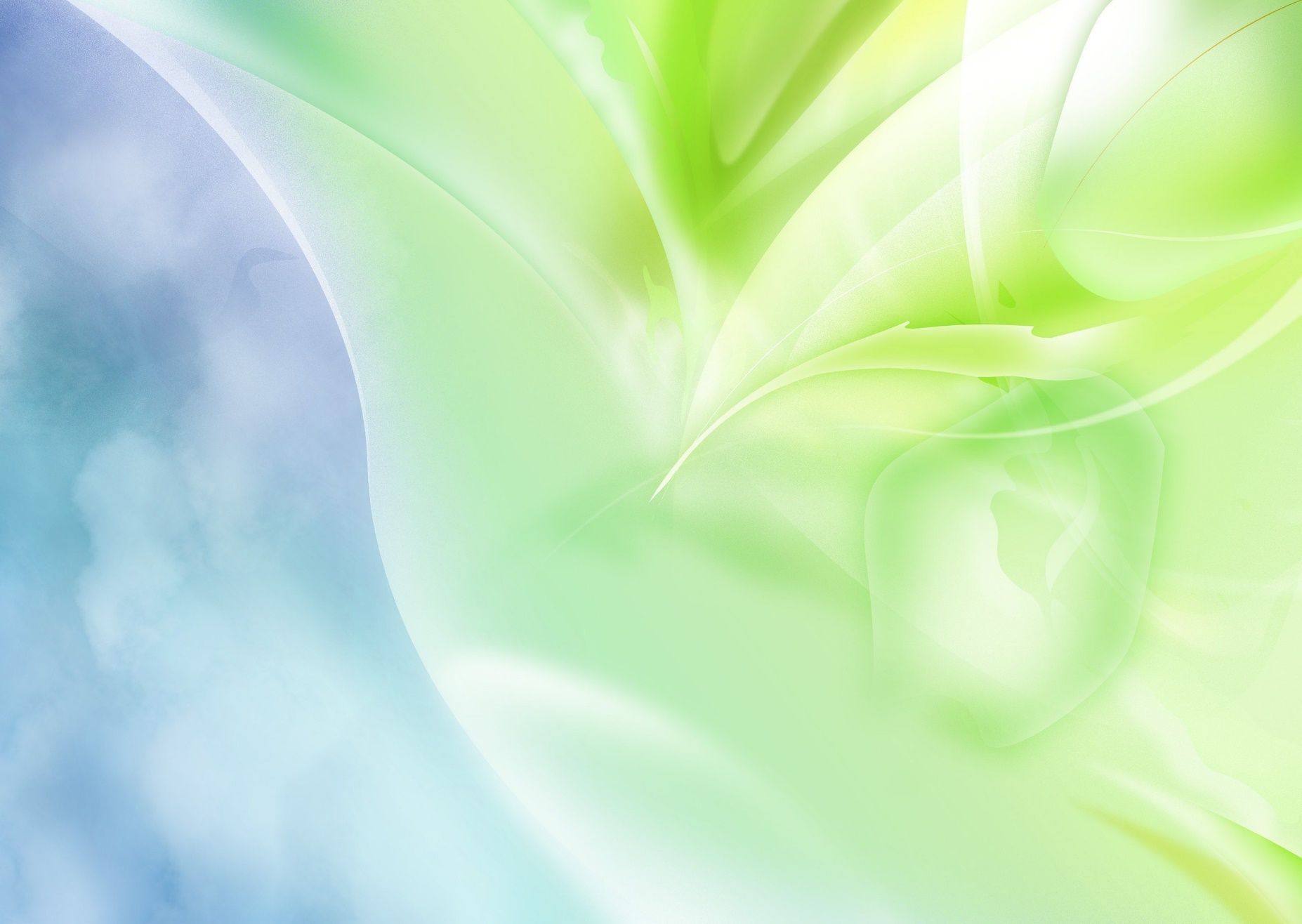 Использование инновационной технологии
 «Линейный календарь»
Подумаю над применением данной инновационной технологии
Буду применять данную инновационную технологию
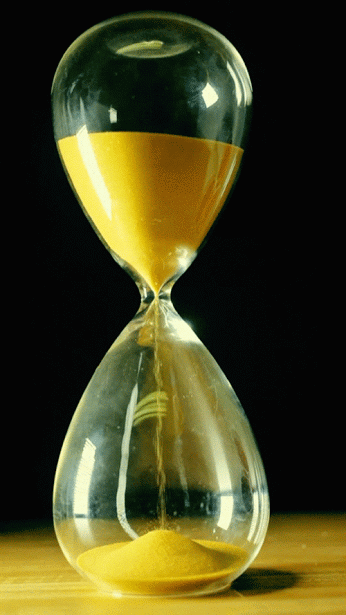 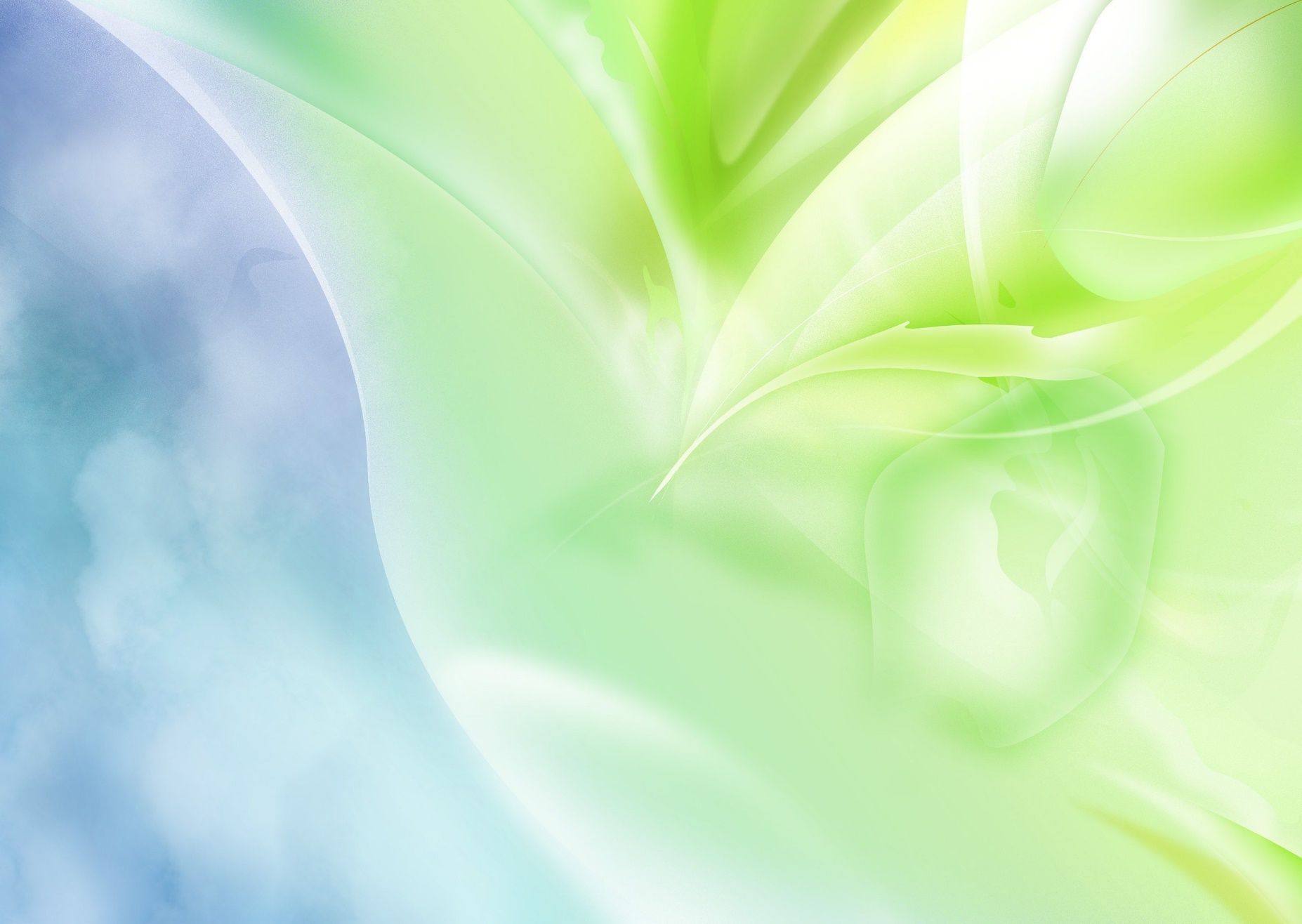 Спасибо за внимание
Мои контакты:  
Карпова Наталия Леонидовна
Тел: 89014147075
Почта Nata198206@mail.ru
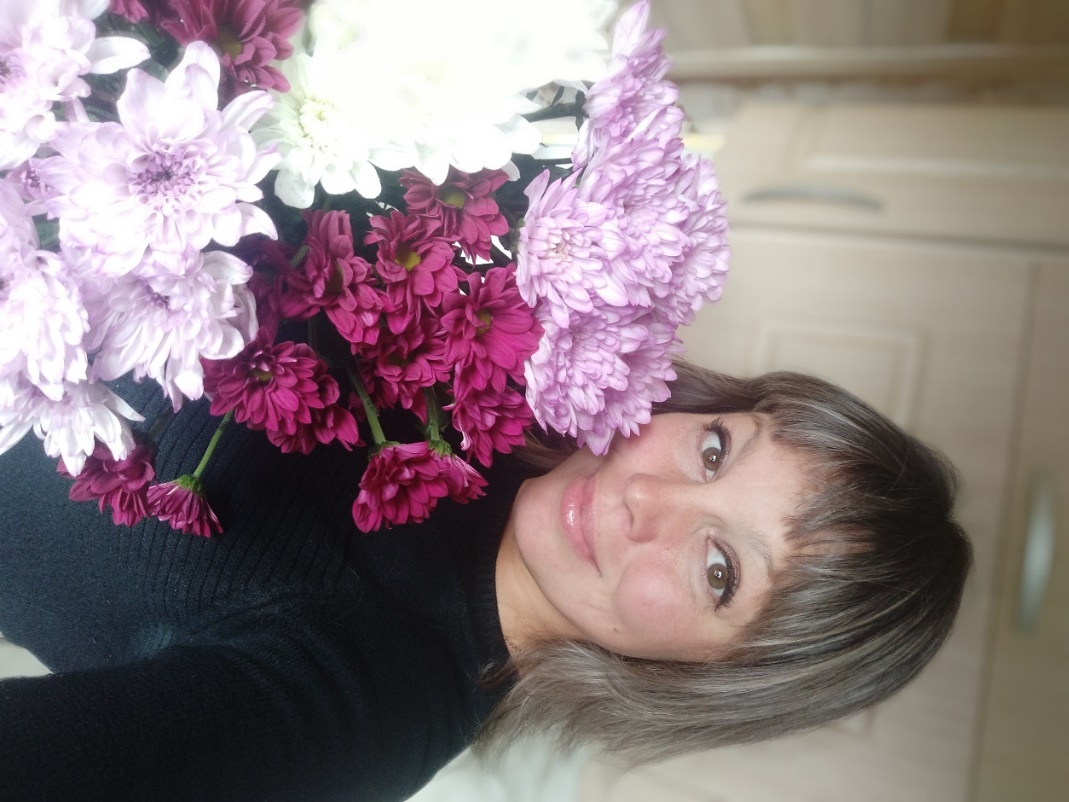 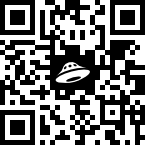 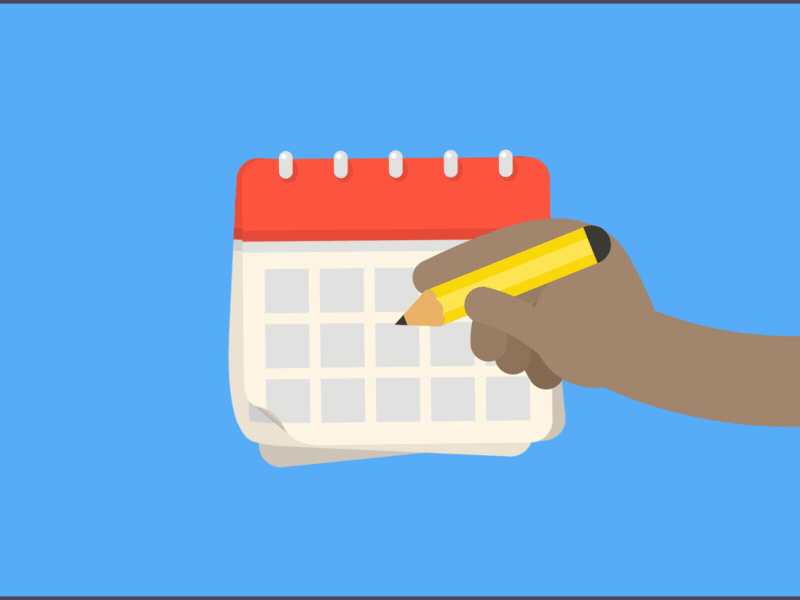